Простые механизмы
Простые механизмы
Установите соответствие между физическими величинами, обозначением и единицами физических величин.
Название                  Обозначение                    Единица
А) сила                        1)  L                                       1)  Вт
Б) плечо силы          2) F                                       2) Дж
В) мощность           3) А                                       3) м
Г) работа                  4) N                                       4) H
Простые механизмы
Установите соответствие между физическими величинами, обозначением и единицами физических величин.
Название                  Обозначение                    Единица
А) сила                        1)  L                                       1)  Вт
Б) плечо силы          2) F                                       2) Дж
В) мощность           3) А                                       3) м
Г) работа                  4) N                                       4) H
Простые механизмы
Коэффициент полезного действия
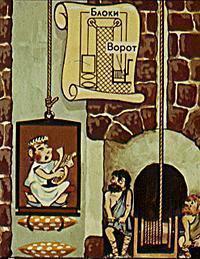 Коэффициент полезного действия
Какую работу мы называем полной (затраченной) ?
Работу, совершённую приложенной силой.
Какую работу мы называем полезной?
Работу по подъёму грузов или преодолению какого-либо сопротивления.
Почему соверш1нная с помощью механизма полная (затраченная) работа всегда несколько больше полезной работы?
Часть работы совершается против сил трения и по перемещению его отдельных частей.
Коэффициент полезного действия
Полная работа=
Полезная работа +
Работа против сил трения +
Работа по перемещению механизма или его отдельных частей
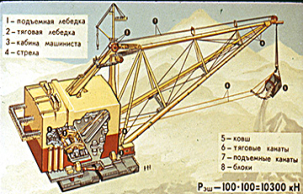 Коэффициент полезного действия
Что называется коэффициентом полезного действия?
1. Отношение затраченной работы к полезной
2. Разность затраченной и полезной работы
3. Отношение полезной работы к затраченной
4. Произведение полезной работы на затраченную
Коэффициент полезного действия
Неправильно
Коэффициент полезного действия
Правильно
Отношение полезной работы к полной работе называется коэффициентом полезного действия
Коэффициент полезного действия
η=Ап/Аз ∙100%
η<100%     η<1
КПД=Ап/Аз
Коэффициент полезного действия
Апол.
η= Апол./Азатр.
Азатр.=Апол./η
η
Азатр.
Апол.=η∙Азатр.
Коэффициент полезного действия
Пути повышения коэффициента полезного действия.
- уменьшение силы трения
-уменьшение силы тяжести
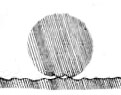 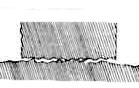 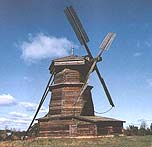 Коэффициент полезного действия
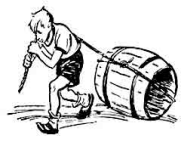 Уменьшение силы трения
                                 F тр.=μN
μ- коэффициент трения, зависит от свойств соприкасающихся поверхностей; N- сила реакции опоры. На горизонтальной поверхности, движущейся равномерно или находящейся в состоянии покоя, равна силе тяжести N=Fтяж., F тяж.=mg.
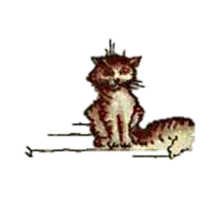 N
Коэффициент полезного действия
Уменьшение силы тяжести
-использование материалов с меньшей плотностью
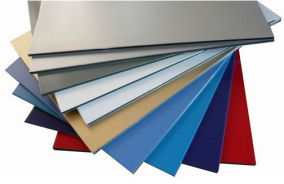 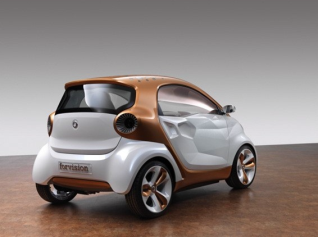 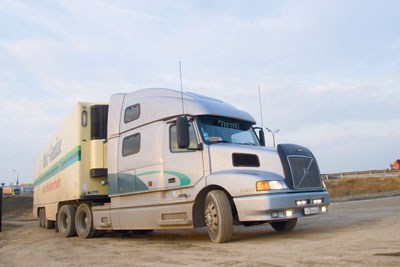 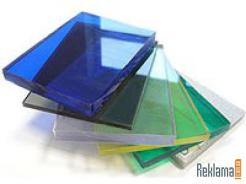 Коэффициент полезного действия
Уменьшение силы тяжести
-уменьшение объёма деталей (использование полых деталей с рёбрами жёсткости)
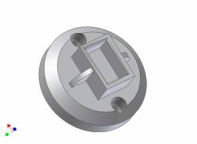 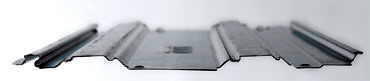 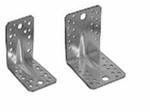 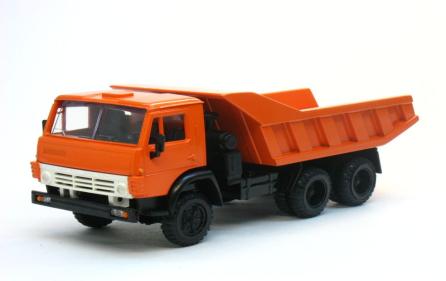 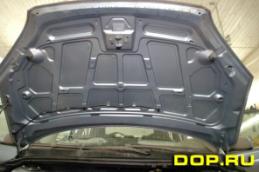 Коэффициент полезного действия
Двигатели
Тепловые
Электрические
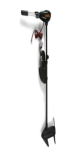 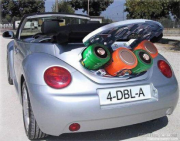 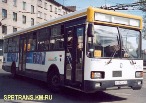 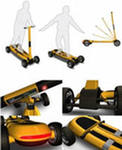 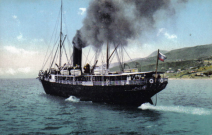 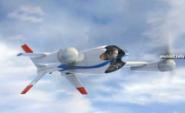 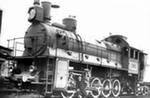 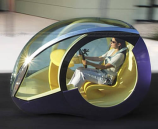 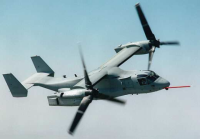 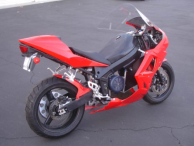 Коэффициент полезного действия
η≈30%-40%                                                    η≈70%-98%
Двигатели
Тепловые
Электрические
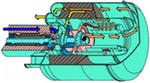 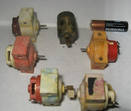 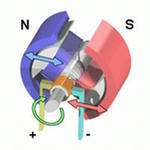 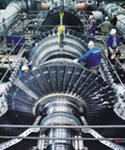 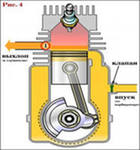 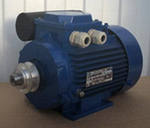 Коэффициент полезного действия
Решение задач
                                             Задача №1
При помощи рычага был поднят груз массой 245 кг на высоту 6 см. При этом  другое плечо рычага под действием силы 500 Н переместилось на 30 см. Определите КПД рычага.
Коэффициент полезного действия
Решение задач
                                             Задача №1
При помощи рычага был поднят груз массой 245 кг на высоту 6 см. При этом  другое плечо рычага под действием силы 500 Н переместилось на 30 см. Определите КПД рычага. 
Дано:         СИ          Решение:
m= 245 кг                  Вес груза равняется
h₁=6 см      0,06м   P=mg        P=245 кг∙10н/кг=2450н
F=500 H                     Полезная работа по подъёму груза   А пол=Р∙h₁
h₂=35  см  0,35м        А пол=2450н∙0,06м=147 Дж
η- ?                               Затраченная при подъёме груза работа равна
                                      А затр =  F∙h₂         А затр = 500н∙0,35м=  175 Дж
КПД рычага находим как отношение полезной работы к затраченной, выраженное в процентах
η= (А пол/А затр  )∙100%        η=( 147н/175 н)∙100%=  84%  
Ответ: 84%Коэффициент полезного действия
Коэффициент полезного действия
Задача №56        1 вариант
Дано:               Решение
h=4 м                Полезная работа по подъёму груза равна
l=7 м                 А пол.=Р∙h
Р=3,5 Н             А пол.=3,5 Н∙4 м =14 Дж
F=2,5 H             Совершённая (затраченная) работа по
Найти: η-?      подъёму  груза по наклонной плоскости    равна
  Азатр.=F ∙l                  Азатр.=2,5 Н∙7м=17,5 Дж
Коэффициент полезного действия равен η=А пол./А затр.
η=14 Дж/17,5 Дж=0,8=80%
Ответ: КПД наклонной плоскости равен 80%
Коэффициент полезного действия
Задача №56        2 вариант
Дано:                 Решение
m= 40 кг         Полезная работа по подъёму санок с
  F = 300 Н          с девочкой        А пол.=Р∙h
h= 4 м                P =mg            А пол.=mgh                                                                        l=8 м                   А пол.=40 кг∙10 Н/кг∙4 м =1600 Дж
g= 10 н/кг           Совершённая (затраченная) работа по                                  
Найти: η-?    подъёму груза по наклонной плоскости равна
  Азатр.=F ∙l                  Азатр.=300 Н∙8 м=2400 Дж
Коэффициент полезного действия равен η=А пол./А затр.
η=1600 Дж/2400 Дж=0,67=67%
Ответ: КПД наклонной плоскости равен 67%
Коэффициент полезного действия
Задача №57        1 вариант
Дано:                 Решение
m= 60 кг         Полезная работа по подъёму груза равна
  F = 350 Н           А пол.=Р∙h
h= 3 м                P =mg            А пол.=mgh                                                                        l=6 м                   А пол.=60 кг∙10 Н/кг∙3 м =1800 Дж
g= 10 н/кг           Совершённая (затраченная) работа по                                  
Найти: η-?    подъёму груза с помощью подвижного блока равна     Азатр.=F ∙l       Азатр.=350 Н∙6 м=2100 Дж
Коэффициент полезного действия равен η=А пол./А затр.
η=1800 Дж/2100 Дж=0,857=85,7%
Ответ: КПД  системы равен 85,7%
Коэффициент полезного действия
Задача №57        2 вариант
Дано:                 Решение
m= 80 кг         Полезная работа по подъёму лыжника  
F = 200 Н         равна
   h= 3 м                P =mg            А пол.=mgh                                                                             l=16 м                   А пол.=80 кг∙10 Н/кг∙3 м =2400 Дж
g= 10 н/кг           Совершённая (затраченная) работа по                                  
Найти: η-?    подъёму груза с помощью подвижного блока равна     Азатр.=F ∙l       Азатр.=200 Н∙16 м=3200 Дж
Коэффициент полезного действия равен η=А пол./А затр.
η=2400 Дж/3200 Дж=0,75 =75%
Ответ: КПД  системы равен 75%
Коэффициент полезного действия
Задача №2
Груз массой 100 кг равномерно поднимают на высоту 5м с помощью рычага, коэффициент полезного действия которого равен 70%. Определите, какая работа была затрачена при этом.
Коэффициент полезного действия
Задача №2
Груз массой 100 кг равномерно поднимают на высоту 5м с помощью рычага, коэффициент полезного действия которого равен 70%. Определите, какая работа была затрачена при этом.
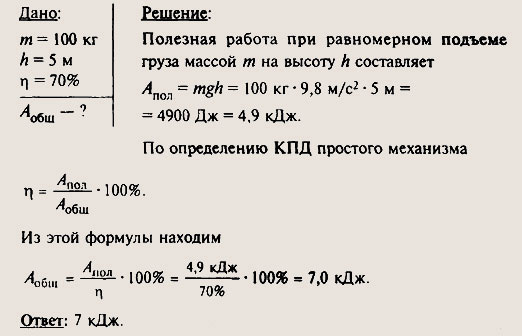 Коэффициент полезного действия
Задача №3
Ящик массой 54 кг с помощью подвижного блока подняли на некоторую высоту. К тросу блока была приложена сила, равная 360 Н. Определите  коэффициент полезного действия подвижного блока.
Коэффициент полезного действия
Задача №3
Ящик массой 54 кг с помощью подвижного блока подняли на некоторую высоту. К тросу блока была приложена сила, равная 360 Н. Определите  коэффициент полезного действия подвижного блока.
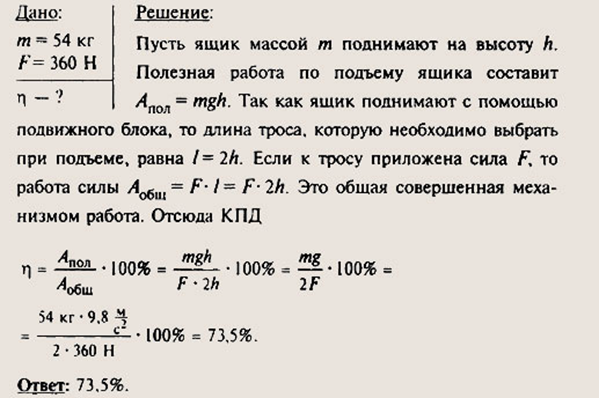 Коэффициент полезного действия
Коэффициент полезного действия
Домашнее задание: п.61, №№909,918, кроссворд
Спасибо за работу!